1. Program kurzu, základní zdroje a odkazy
Mgr. Lucie Lukešová, Ph.D., Český národní korpusMgr. Barbora Kukrechtová, Ústav českého jazyka a teorie komunikace
Mgr. Věra Hejhalová, PhD., Ústav germánských studií
Využití korpusů ve výuce
Obsah lekce
Vítejte v tomto kurzu!
realizační tým
program kurzu
Co je to vůbec korpus a proč ho používat ve výuce?
příklady využití korpusu a korpusových nástrojů ve výuce
Užitečné zdroje
 korpusový portál
 stránka s materiály pro výuku Pro školy
Využití korpusů ve výuce
Vítejte v kurzu!
Co se tady naučíte?
co je jazykový korpus a čím je specifický
jaké typy jazykových korpusů existují, jak se liší a k čemu se hodí
jak pracovat s korpusovým vyhledávačem a dalšími korpusovými aplikacemi
jak v korpusu vyhledat a porovnat nejrůznější jazykové jevy
jak prakticky využít všechny korpusové zdroje ve výuce 
jak vytvořit cvičení založená na korpusech
jak na základě těchto cvičení vytvořit pracovní listy použitelné ve výuce
Využití korpusů ve výuce
Realizační tým kurzu
Hlavní koordinátorka: 
Mgr. Kateřina Šormová, Ph.D. (Ústav českého jazyka a teorie komunikace), katerina.sormova@ff.cuni.cz
Administrátorky kurzu:
Mgr. Barbora Kukrechtová - Ústav českého jazyka a teorie komunikace, barbora.kukrechtova@ff.cuni.cz
Mgr. Věra Hejhalová, Ph.D. – Ústav germánských studií, vera.hejhalova@ff.cuni.cz
Další autoři studijních materiálů: 
PhDr. Tomáš Gráf, Ph.D. - Ústav anglického jazyka a didaktiky
Mgr. Lucie Lukešová, Ph.D. – Ústav Českého národního korpusu 
PhDr. Olga Nádvorníková, Ph.D. – Ústav románských studií FF UK
Využití korpusů ve výuce
Program kurzu
Charakteristika korpusu a typy korpusů							
Nástroj SyD
 SyD - pracovní listy
Nástroj Treq
Treq - pracovní listy
Nástroj Morfio
Morfio - pracovní listy
Nástroj KWords
KWords - pracovní listy 
Rozhraní KonText 
KonText - pracovní listy
Akviziční korpusy 
Akviziční korpusy - pracovní listy
Využití korpusů ve výuce
Co je potřeba pro splnění kurzu
Podmínky atestace: 
splnění všech zadaných úkolů
úkoly odevzdávejte prostřednictvím moodlu kliknutím na ikonu ruky držící papír (= ikona úkolu) nebo je posílejte e-mailem: barbora.kukrechtova@ff.cuni.cz
V prvním týdnu budou úkoly zaměřené všeobecně na orientaci v dostupných korpusech. První prezentace bude také nejteoretičtější. 
V dalších týdnech budou prezentace i úkoly praktičtější:
vyhledání a porovnání jazykových jevů pomocí korpusových nástrojů
zhodnocení ukázkových pracovních listů a tvorba vlastních
nutná je registrace na portálu www.korpus.cz
Využití korpusů ve výuce
Korpusový portál
www.korpus.cz
na jedné stránce najdete přístup ke všem korpusům, veškeré nástroje, informace i manuály k nim
všechny nástroje a jejich používání je zdarma
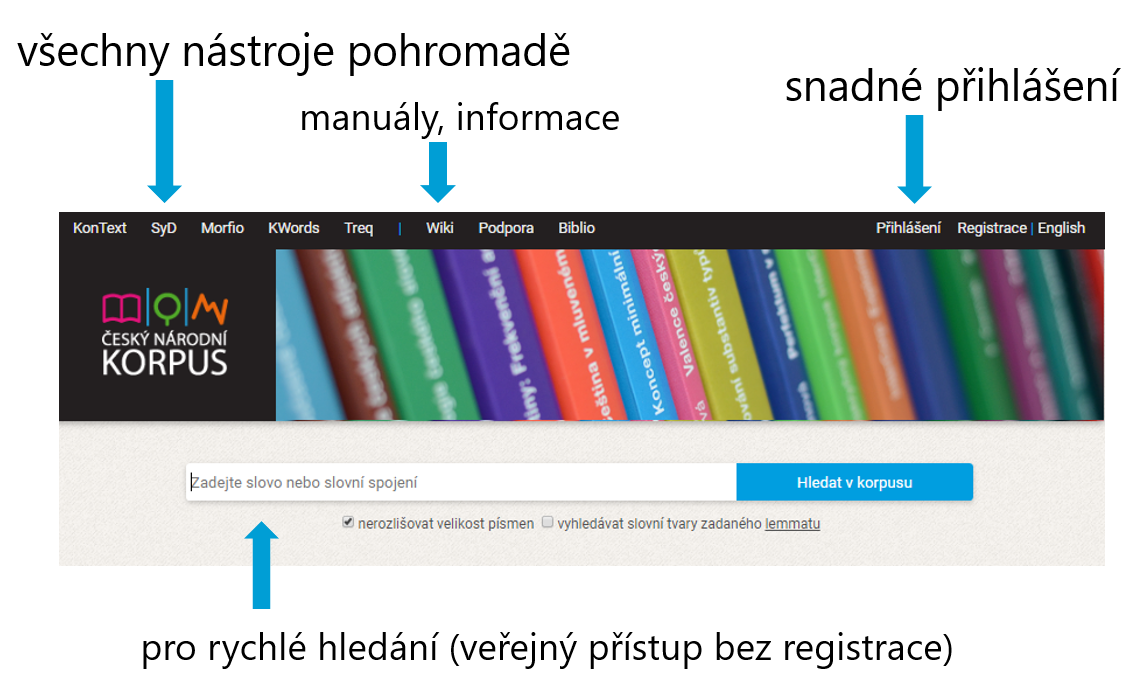 Využití korpusů ve výuce
Registrace a přihlášení
Využití korpusů ve výuce
Doporučená bibliografie
Učebnice a cvičebnice
Kurz práce s korpusem v rozhraní KonText. Dostupný na https://wiki.korpus.cz/doku.php/kurz:uvod
Kocek, J. - Kopřivová, M. - Kučera, K. (eds.) (2010). Český národní korpus - úvod a příručka uživatele. Praha. ÚČNK FF UK 2000. 
McEnery, T. – Hardie, A. (2012). Corpus Linguistics. Cambridge: Cambridge University Press.
Portál Pro školy (korpusová cvičení pro použití ve výuce na ZŠ i SŠ). Dostupný na https://www.korpus.cz/proskoly
Ukázky aplikací korpusu:
Čermák, P. – Štichauer, P. (2010). „Španělské a italské kauzativní konstrukce hacer / fare + sloveso a jejich české ekvivalenty“. In Čermák, F. – Kocek, J. (et alii). 1. vyd. Mnohojazyčný korpus Intercorp: Možnosti studia. Praha: NLN/ÚČNK 2010, s. 70-91.
Čermáková, A. – Fárová, L.: „Keywords in Harry Potter and their Czech and Finnish translation equivalents“. In Čermák, Fr. – Corness, P. – Klégr, A.: InterCorp: Exploring a Multilingual Corpus. Praha: NLN – ÚČNK 2010, s. 177-189.
Nádvorníková, O. – Polická, A. – Šotolová, J. – Vurm, P. (2010). Využití InterCorpu ve vysokoškolských kurzech francouzské filologie. In: Čermák, Fr. – Kocek, J. (eds) Mnohojazyčný korpus InterCorp: Možnosti studia. Praha: Nakladatelství Lidové noviny/Ústav Českého národního korpusu, 2010, s. 232-241.
Čermák, F. – Kocek, J. (eds) (2010). Mnohojazyčný korpus InterCorp: Možnosti studia. Praha: NLN/Ústav Českého národního korpusu 2010.
Zamyšlení nad korpusy:
Cvrček, V. - Kováříková, D. (2011). „Možnosti a meze korpusové lingvistiky“. Naše řeč 94/3. 2011, s. 113-133 .  ISSN 0027-8203.
Vyuýití korpusů ve výuce
Inspirace: portál Pro školy
specializovaná stránka ČNK pro použití korpusů ve výuce
s pracovními listy ke stažení
klíč a zadání pro studenty
cvičení z mnoha různých rovin jazyka (např. lexikologie, slovotvorba, tvarosloví, stylistika apod.)
i Vy můžete přispět svými nápady!

www.korpus.cz/proskoly
Vyuýití korpusů ve výuce
Pro školy
Vyuýití korpusů ve výuce